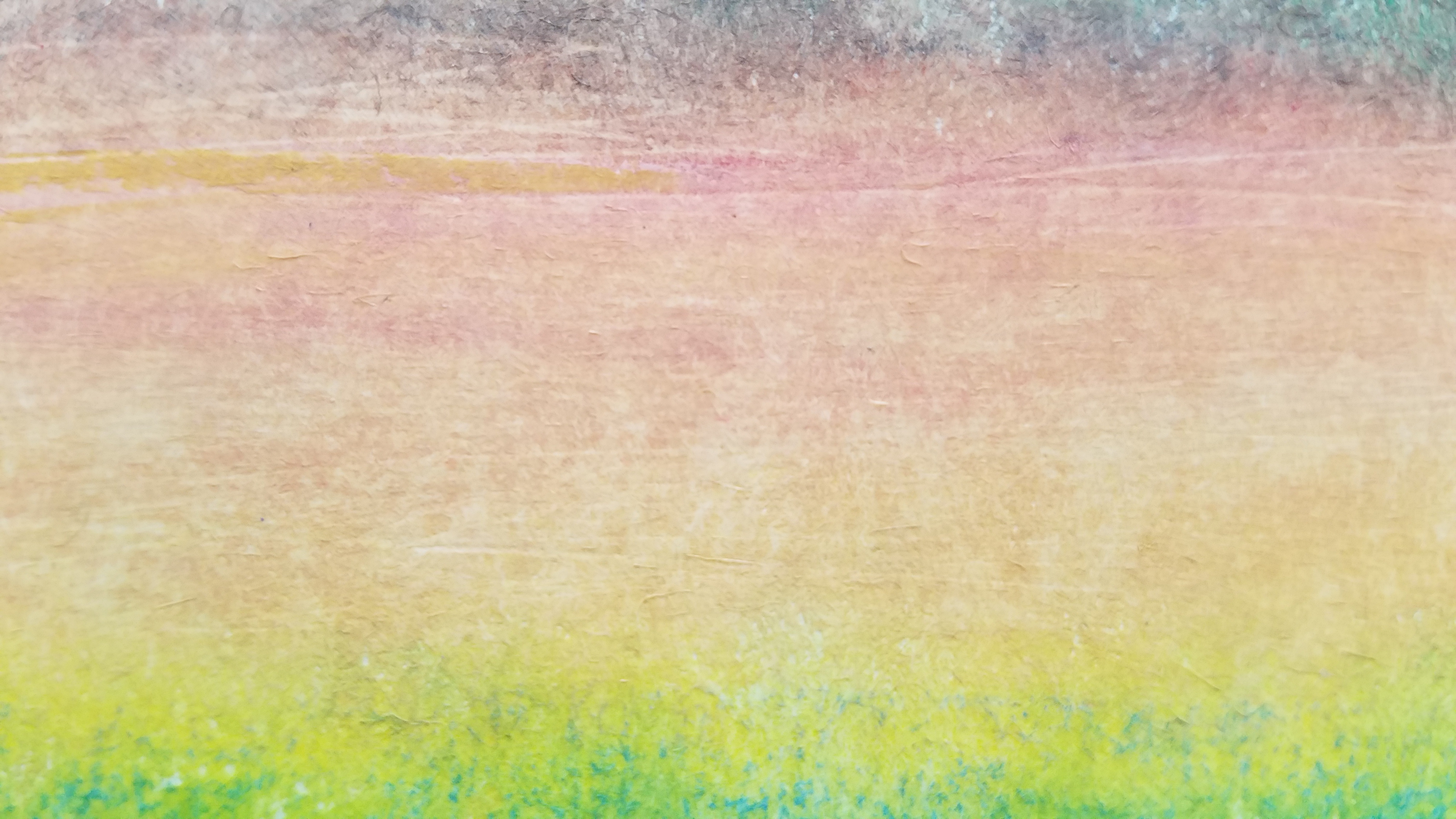 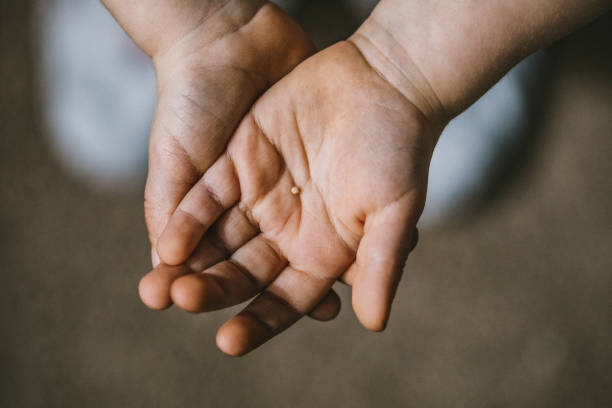 What is behind the 
frustration and impatience 
that arises in you?  

What is it that you do 
to overcome 
your inner turmoil 
to find peace?
A single mustard seed in the hand of a child
When have you seen a faithful response to a situation generate a surprising outcome? 

What has enabled your 
trust in the Good News 
to grow and deepen?

When have you had hands 
placed on you in a way 
that changed you?
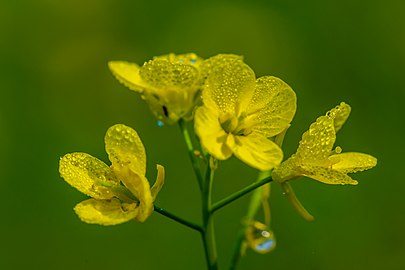 The flower of a blooming mustard plant
What has given you hope to respond to a seemingly overwhelming problem?

What has inspired you to expand your prophetic imagination?  What new images and symbols do you see?
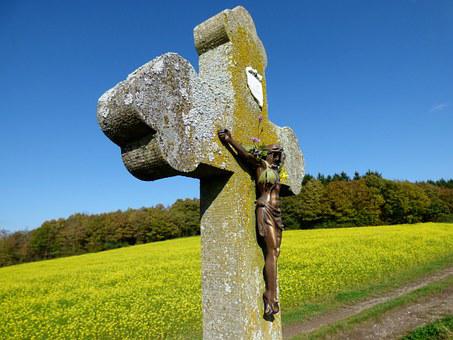 Cross framed against a field of mustard plants in bloom